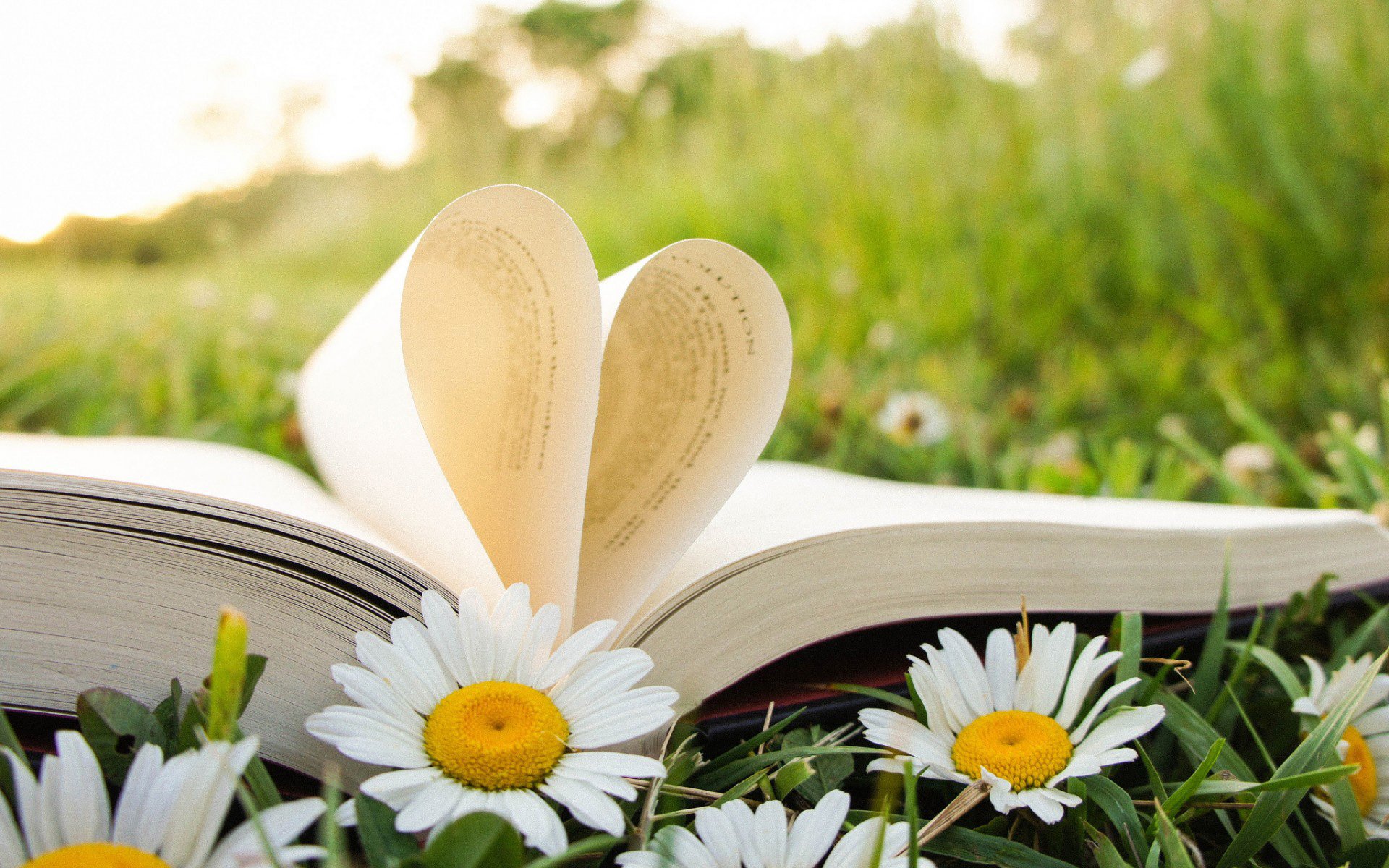 «Мы хотим, чтоб ваше лето было книгами согрето!»
Виртуальная выставка
Лето в библиотеке - 2019
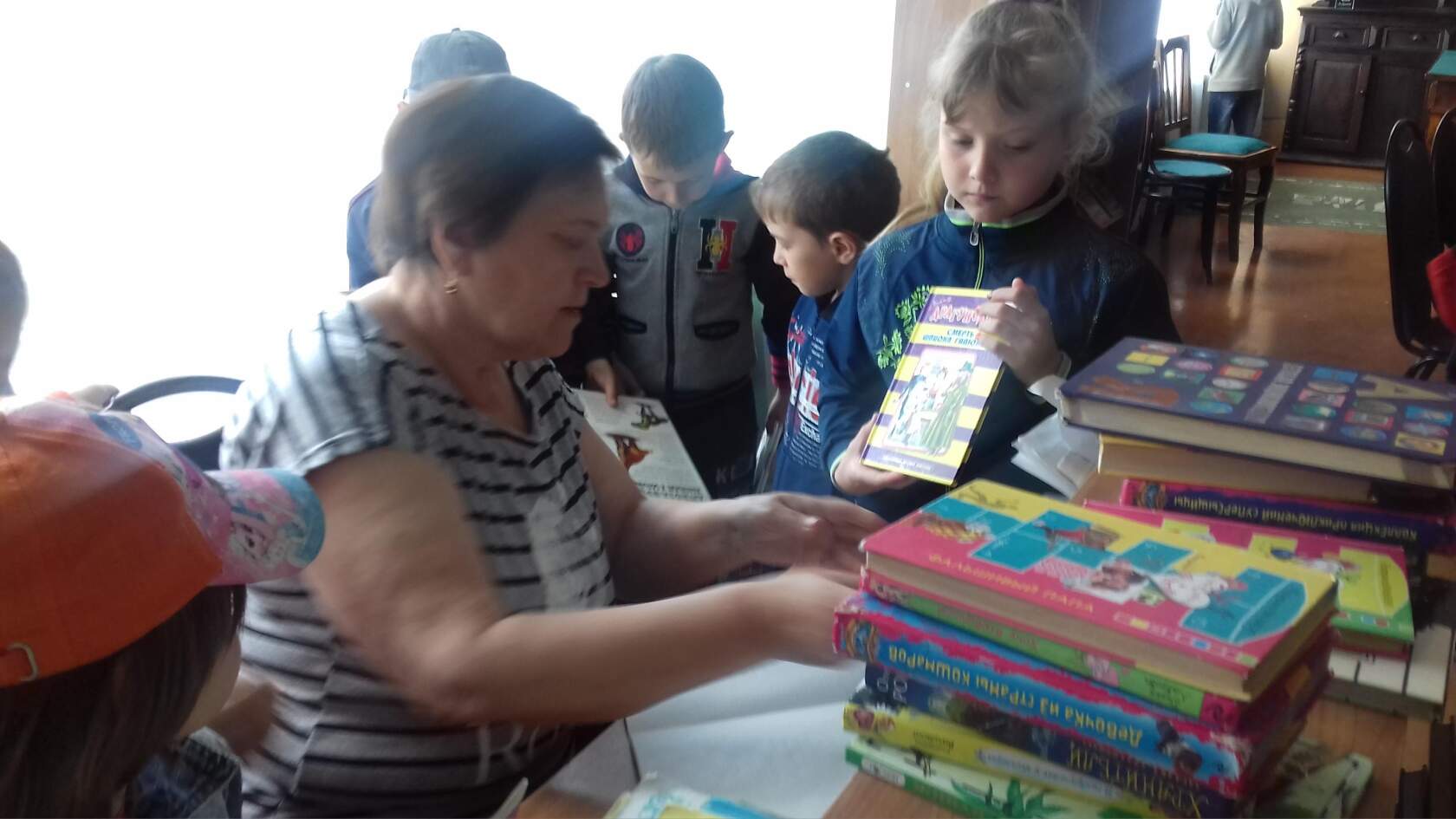 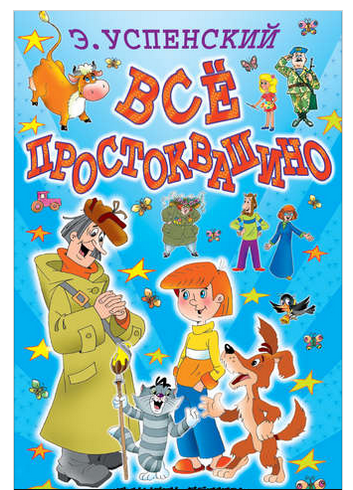 Детские книги на ЛитРес
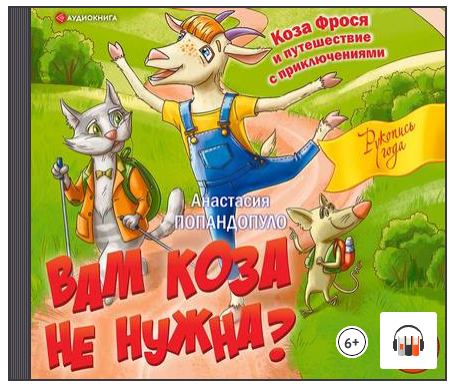 Лето – это чудесная пора! Это солнце, море, воздух, лес, речка.
Лето – это каникулы! 
И мы желаем вам хорошо отдохнуть, загореть, набраться сил. 
Но лето – это не только игры и развлечения, это и свободное время, которое можно заполнить чтением интересных книг.
 Мы предлагаем вашему вниманию книги, которые можно взять в библиотеке или прочитать онлайн. 
Надеемся, что они станут вам хорошими друзьями на все летние каникулы.
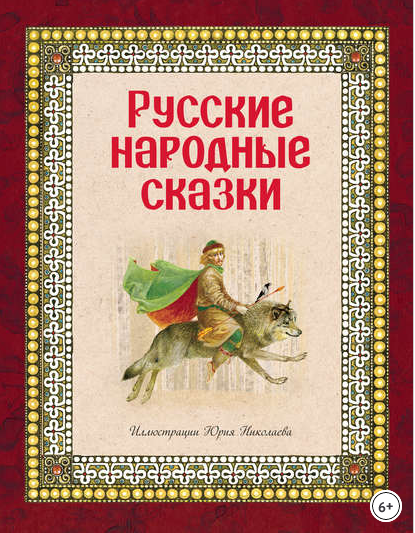 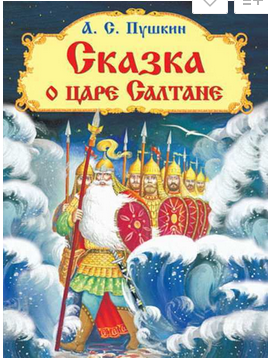 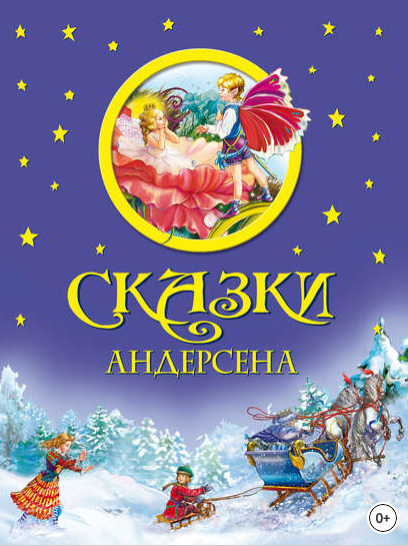 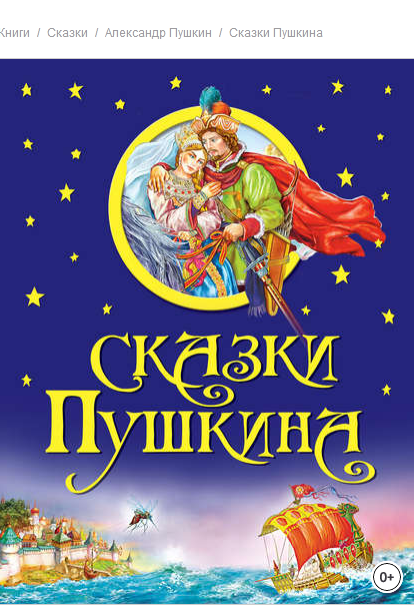 https://www.litres.ru/
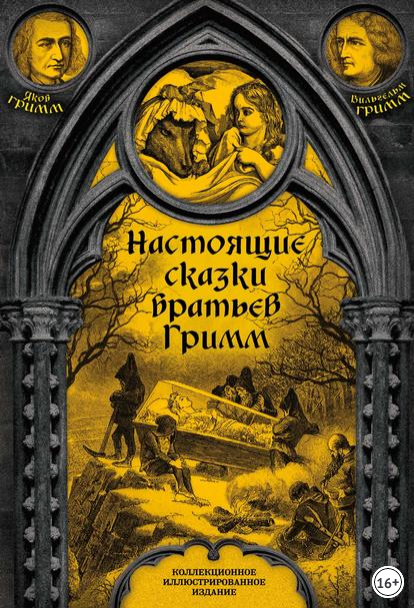 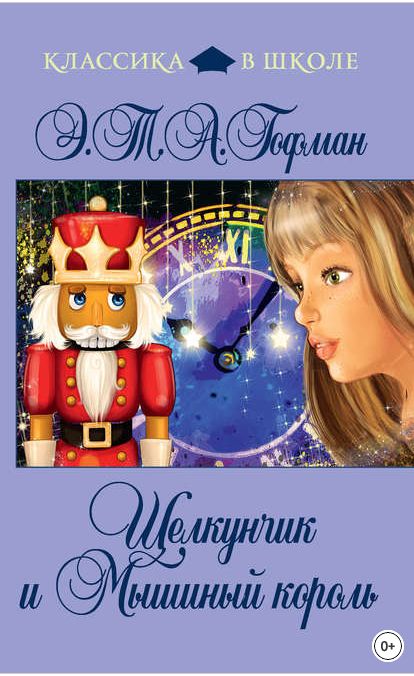 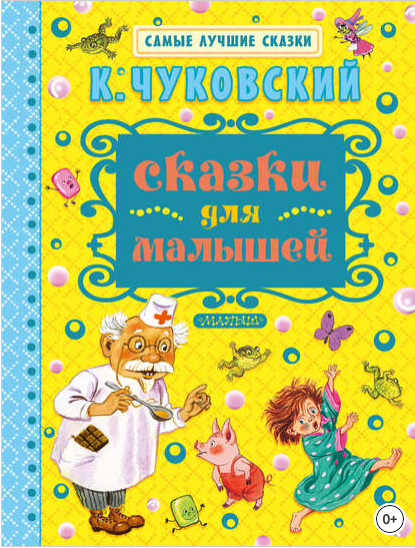 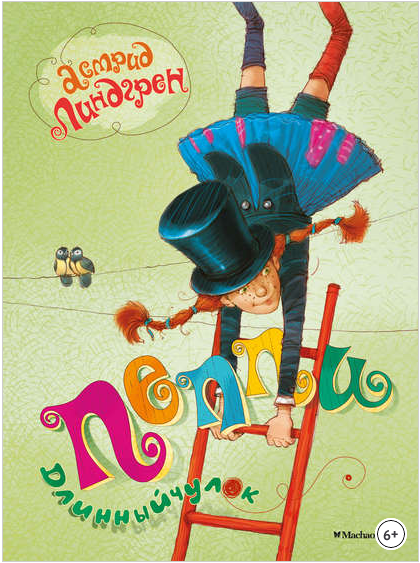 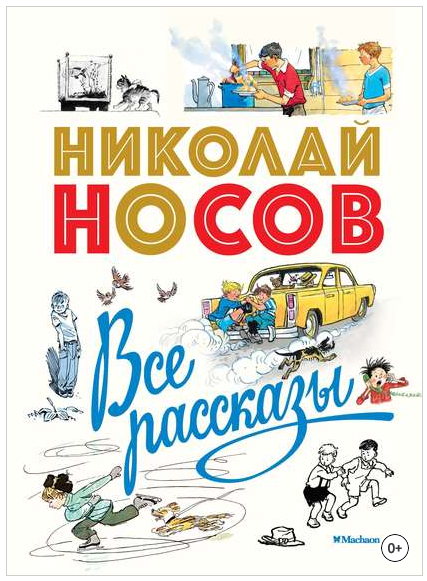 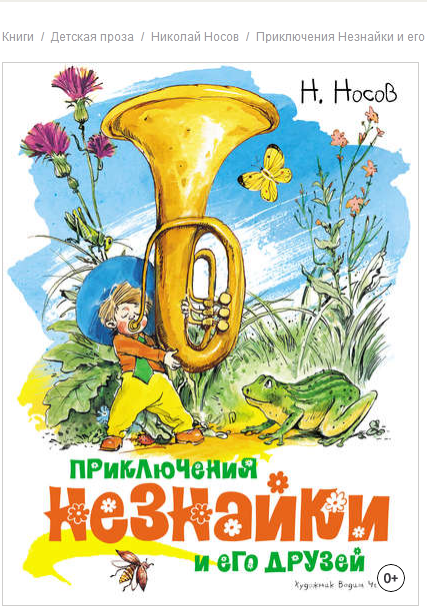 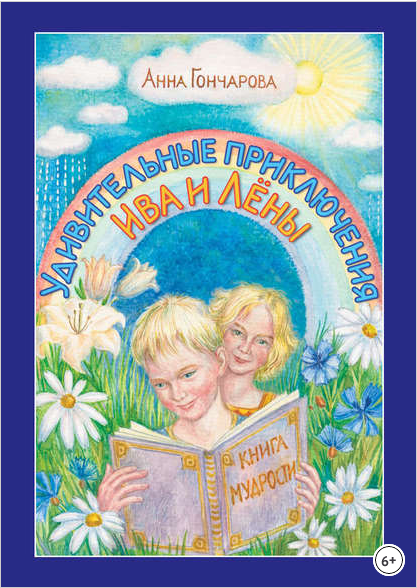 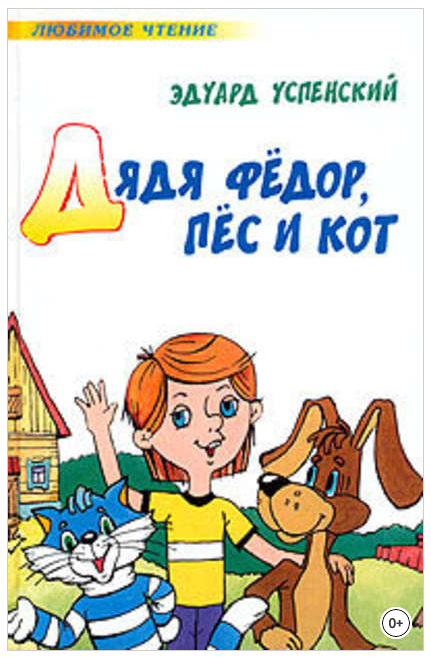 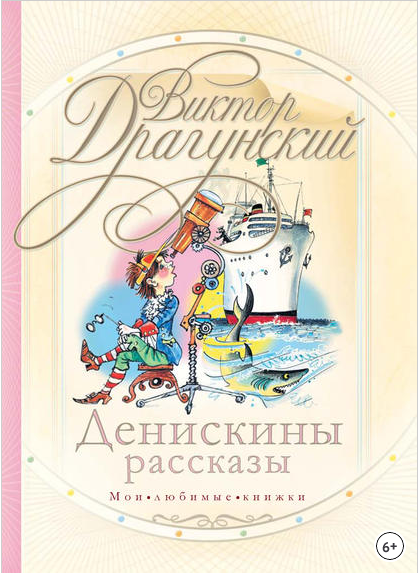 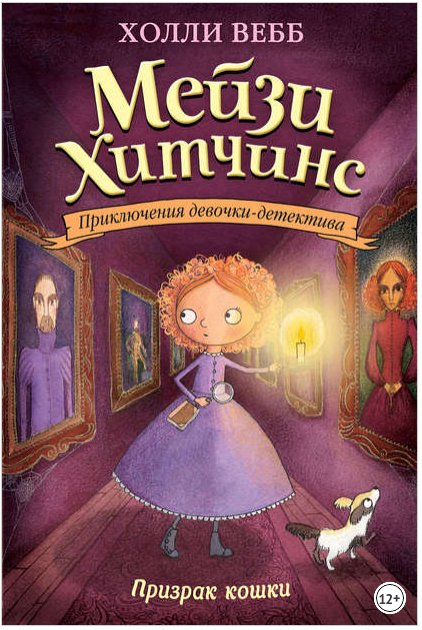 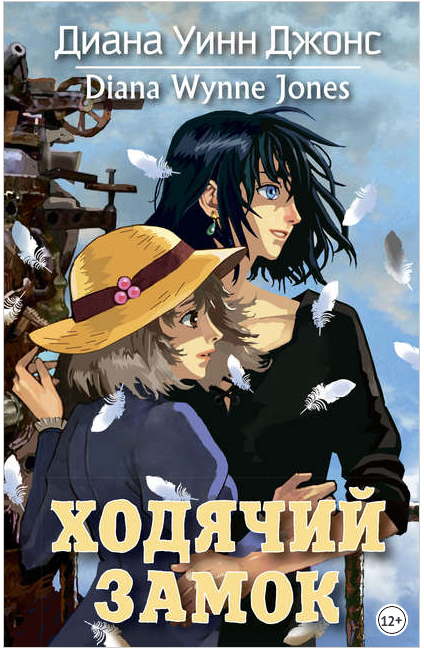 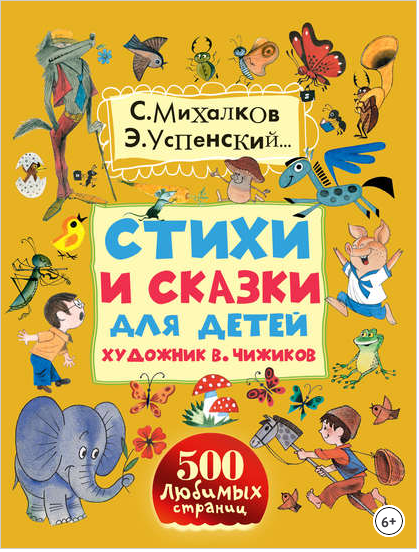 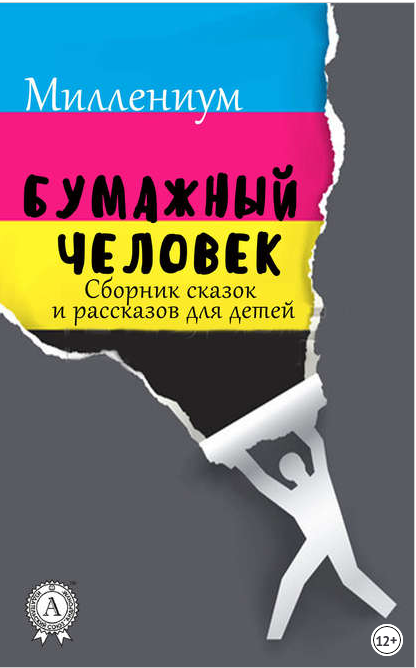 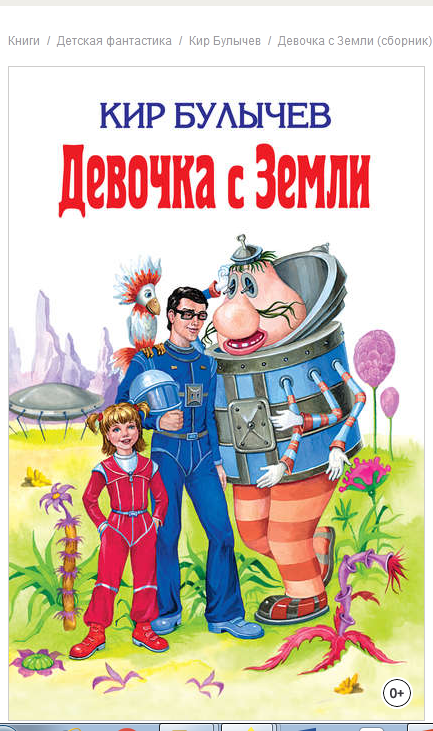 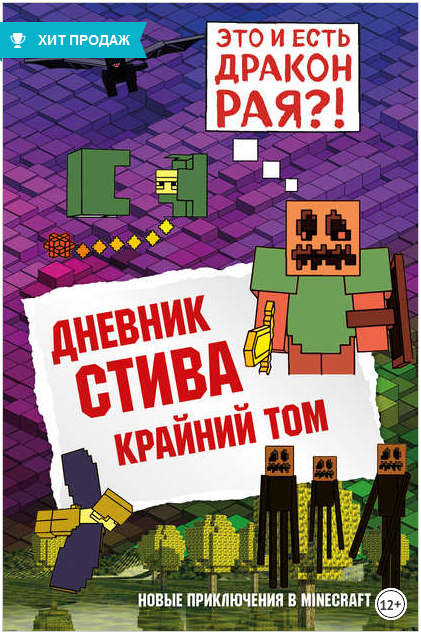 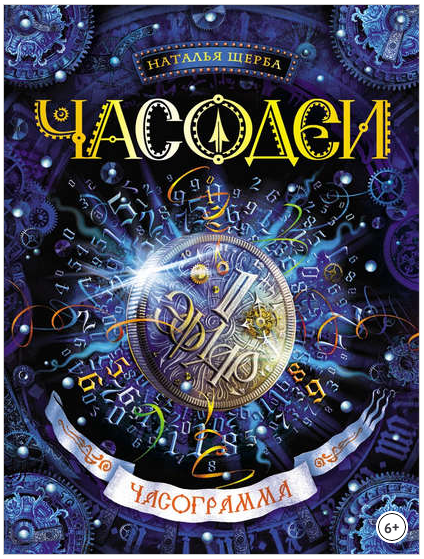 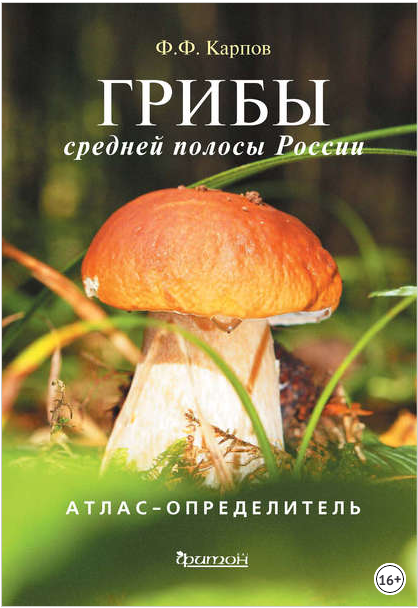 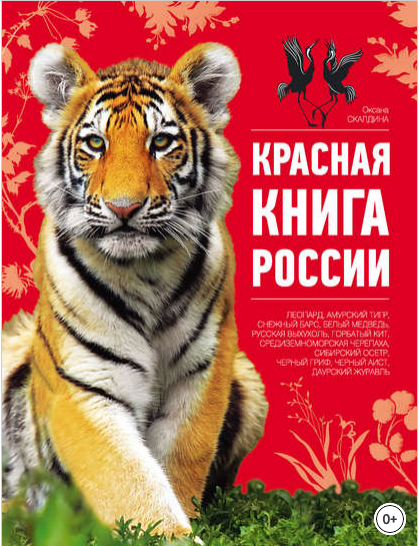 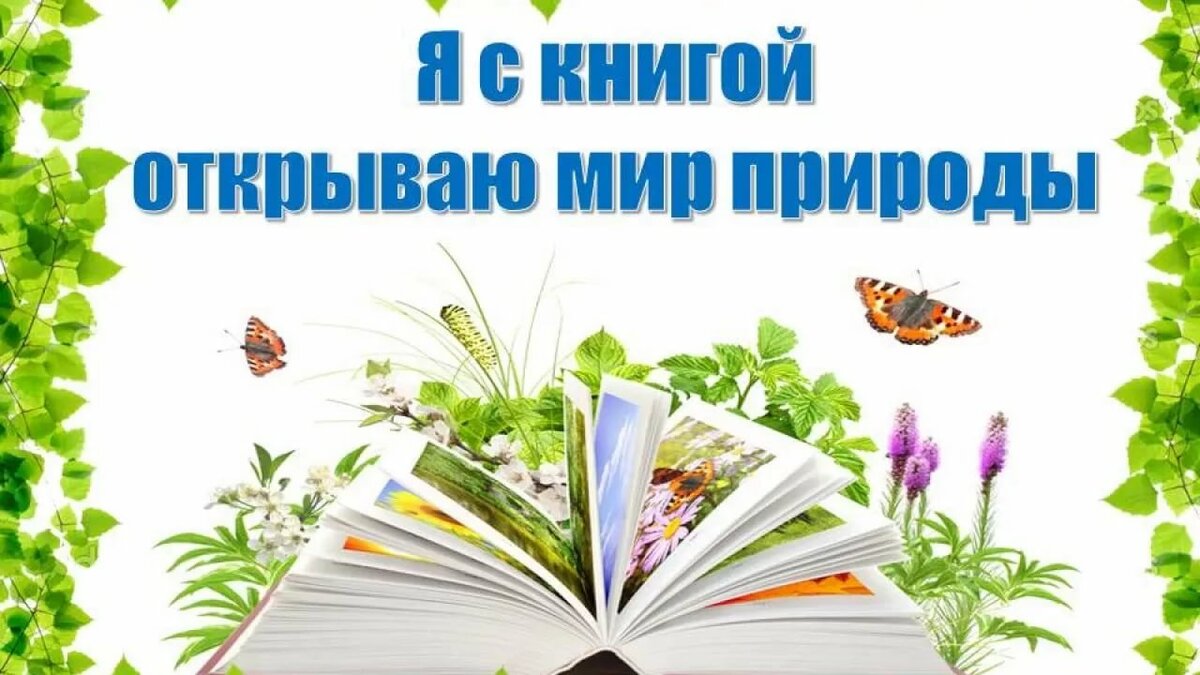 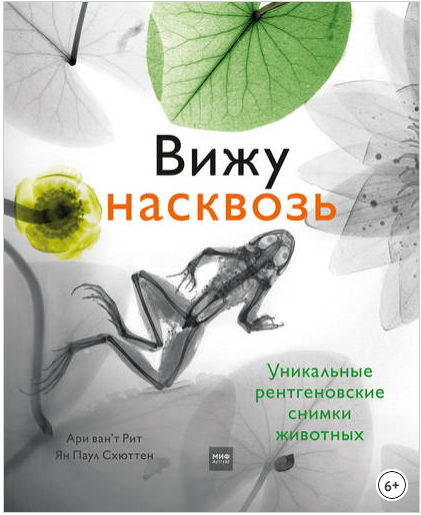 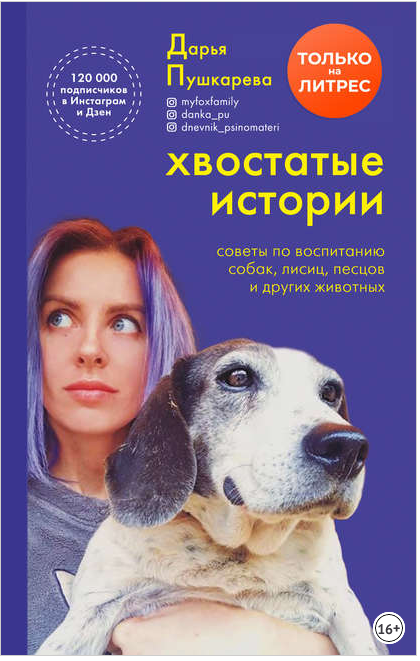 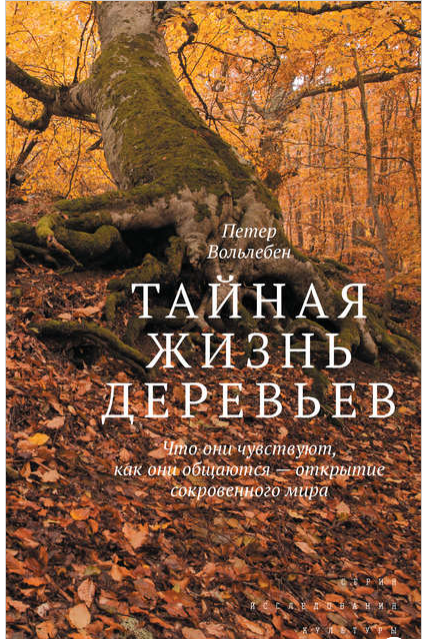 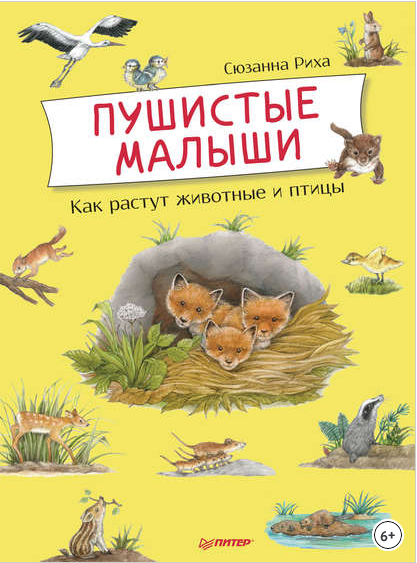 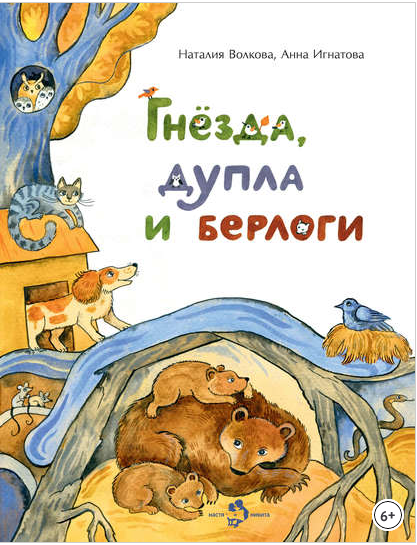 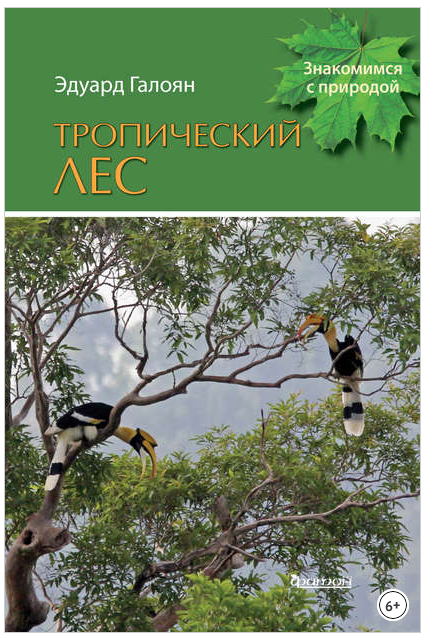 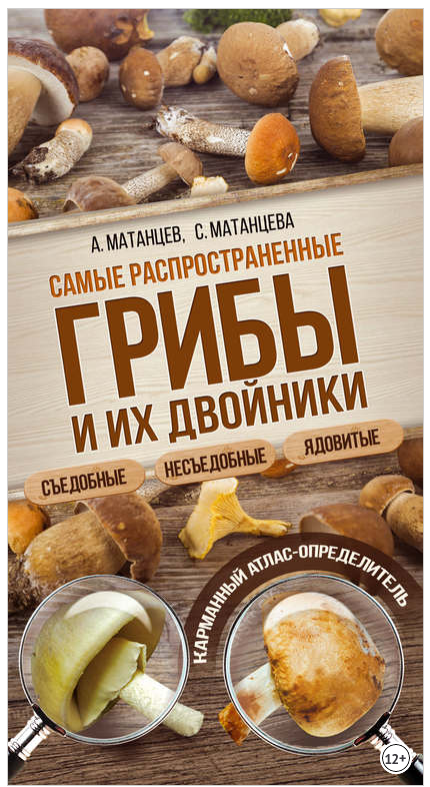 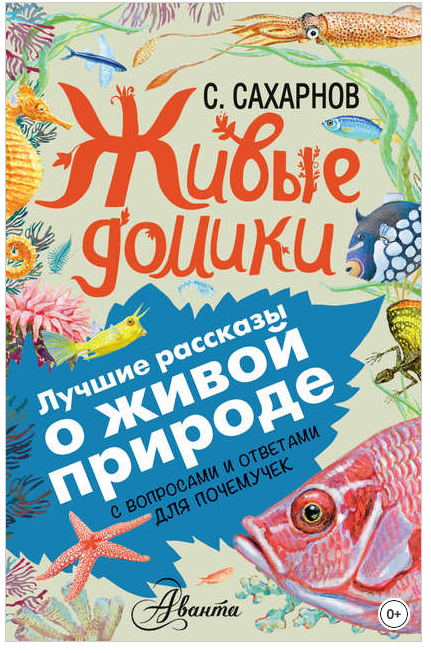 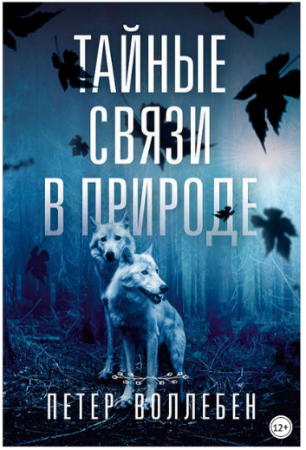 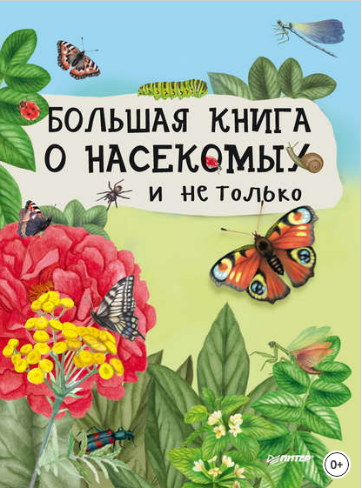 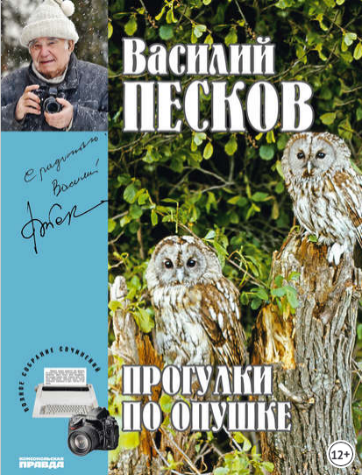 Сюрпризы и удивительные открытия
 ждут тебя на каждой странице!
Природа и животные
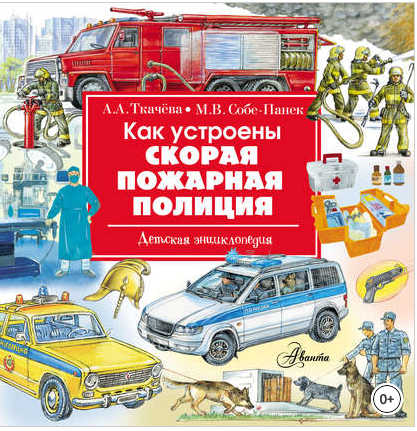 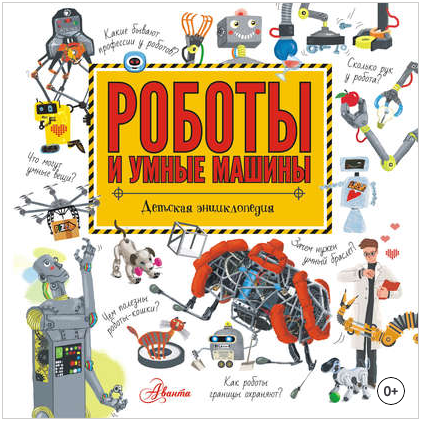 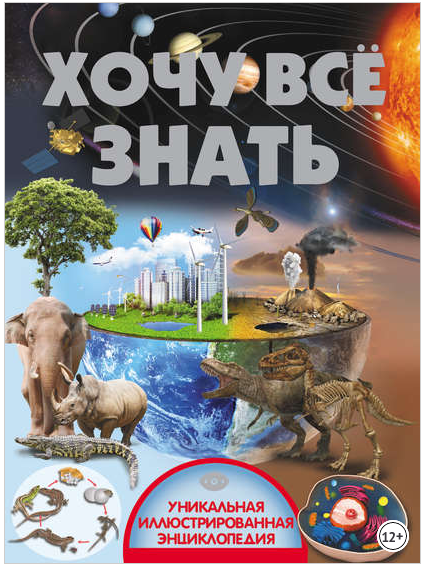 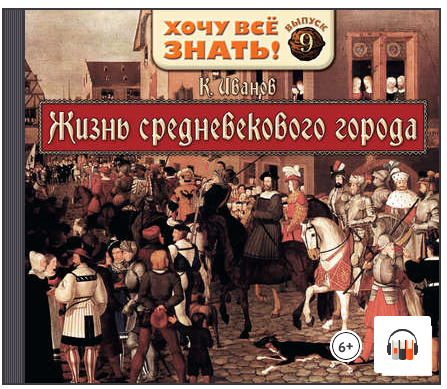 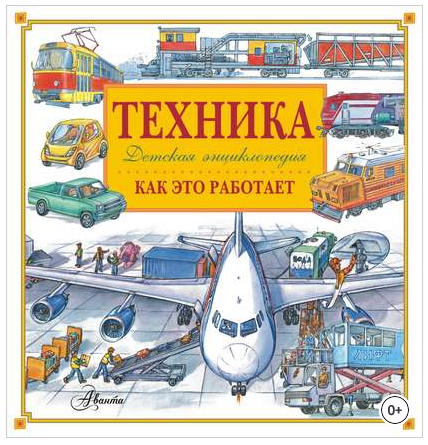 МУНИЦИПАЛЬНОЕ БЮДЖЕТНОЕ УЧРЕЖДЕНИЕ КУЛЬТУРЫ
«Межпоселенческая центральная районная библиотека»
Столыпинская сельская библиотека 
Никольского района Пензенской области 
442672 Пензенская область, Никольский район, с. Столыпино,
ул. Школьный переулок д. 11
E-mail: bstolypino@yandex.ru